THỨ BA
SAU CHÚA NHẬT XVITHƯỜNG NIÊN
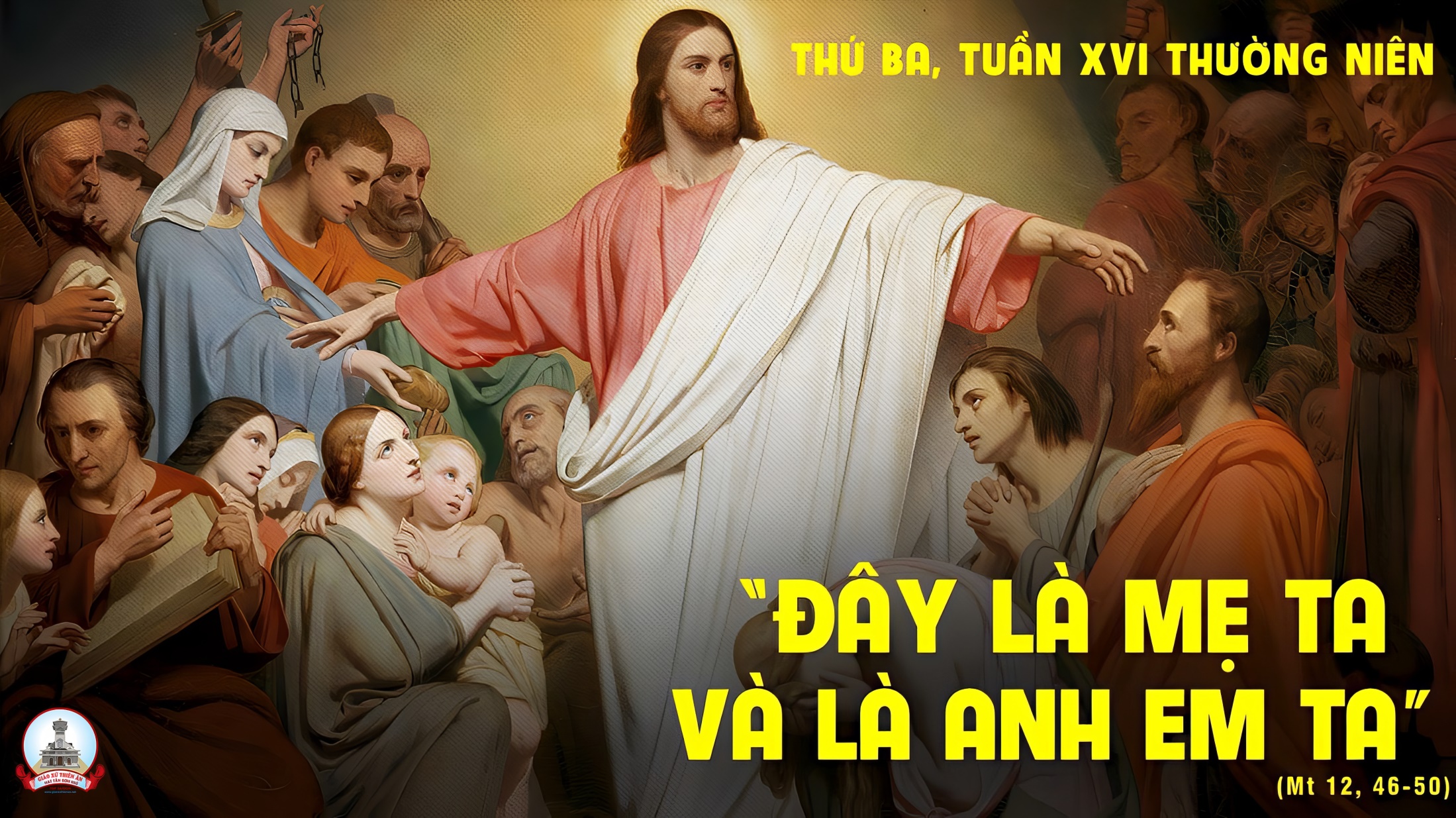 Ca Nhập LễChung Lời Tạ ƠnLm. Nguyễn Duy
Đk: Trong hân hoan chúng con về đây mang tin yêu mơ ước nồng say. Cùng hợp tiếng ca tạ ơn Chúa lời thiết tha.
Tk: Bao năm tháng con hằng ước mơ về bên Chúa hát khúc tạ ơn. Ôi giây phút chan hòa thánh ân trong cõi lòng dâng tràn ý xuân.
Đk: Trong hân hoan chúng con về đây mang tin yêu mơ ước nồng say. Cùng hợp tiếng ca tạ ơn Chúa lời thiết tha.
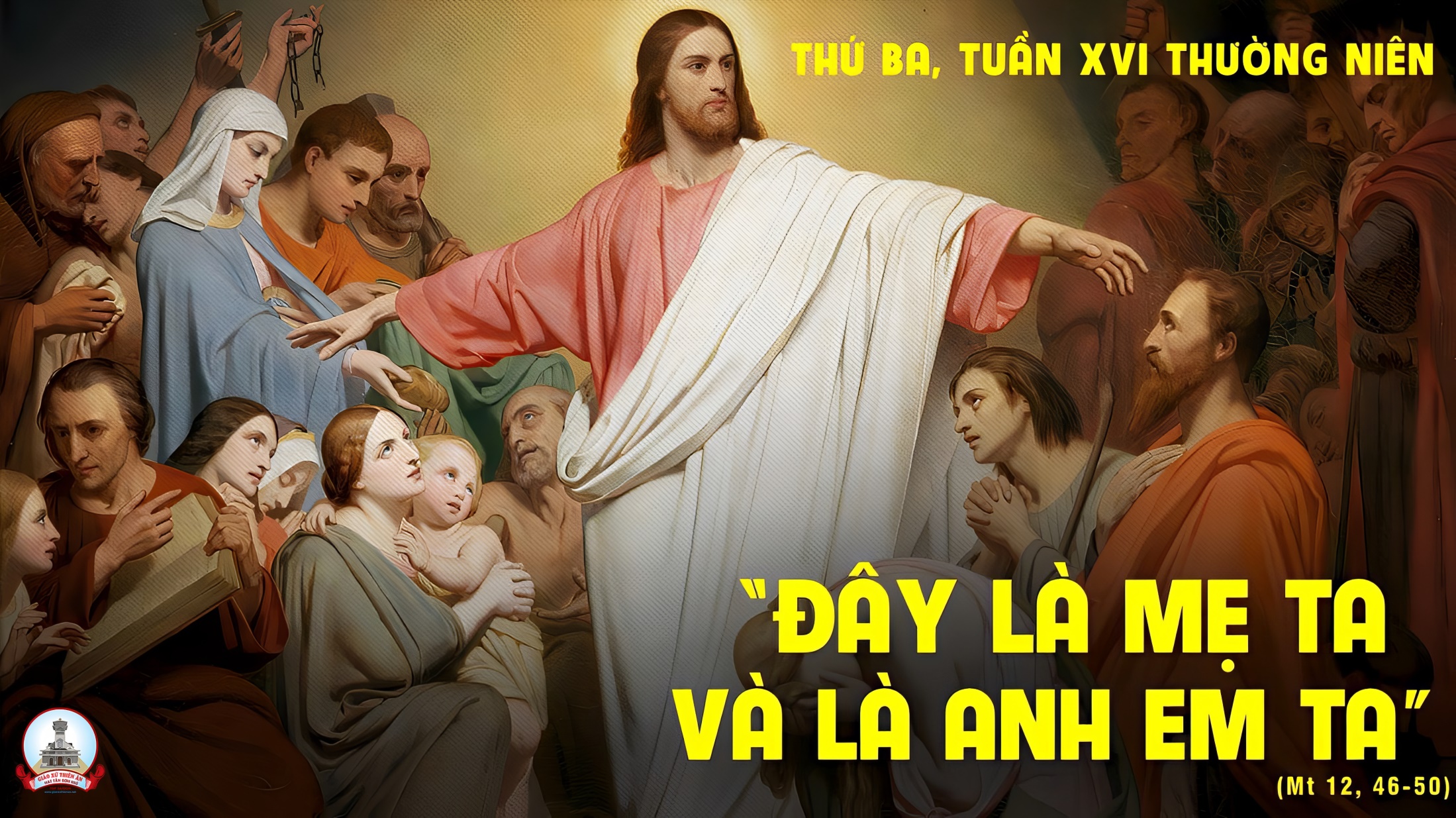 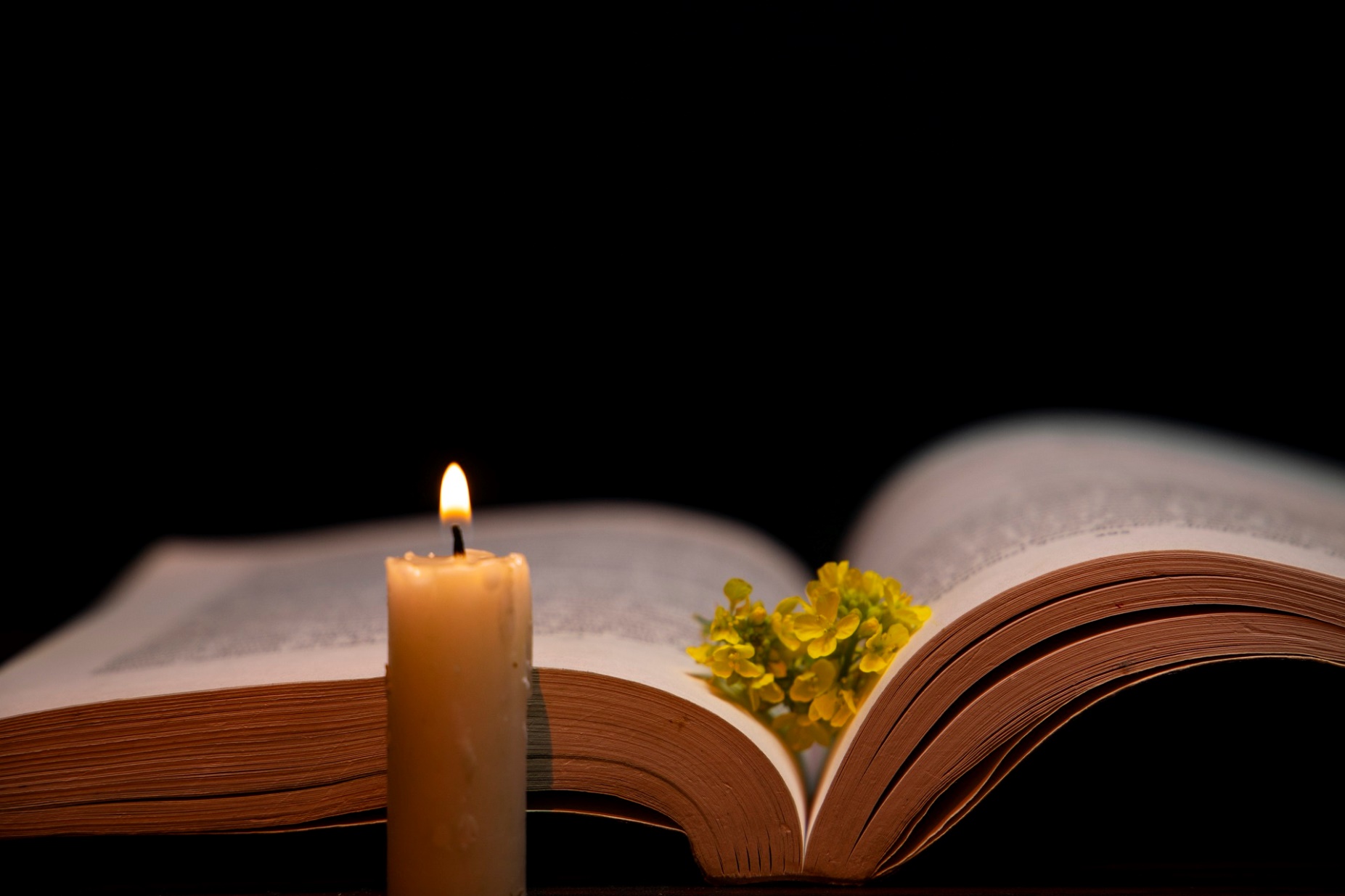 Bài đọc 1.
Bài trích sách ngôn sứ Mi-kha.
Mọi lỗi lầm chúng ta, Chúa ném xuống đáy biển.
Đáp ca:
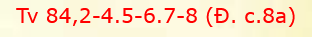 Lạy Chúa, xin tỏ cho chúng con thấy tình thương của Chúa.
Alleluia-Alleluia:
Ai yêu mến Thầy, thì sẽ giữ lời Thầy. Cha Thầy sẽ yêu mến người ấy. Cha Thầy và Thầy sẽ đến với người ấy.
Alleluia:
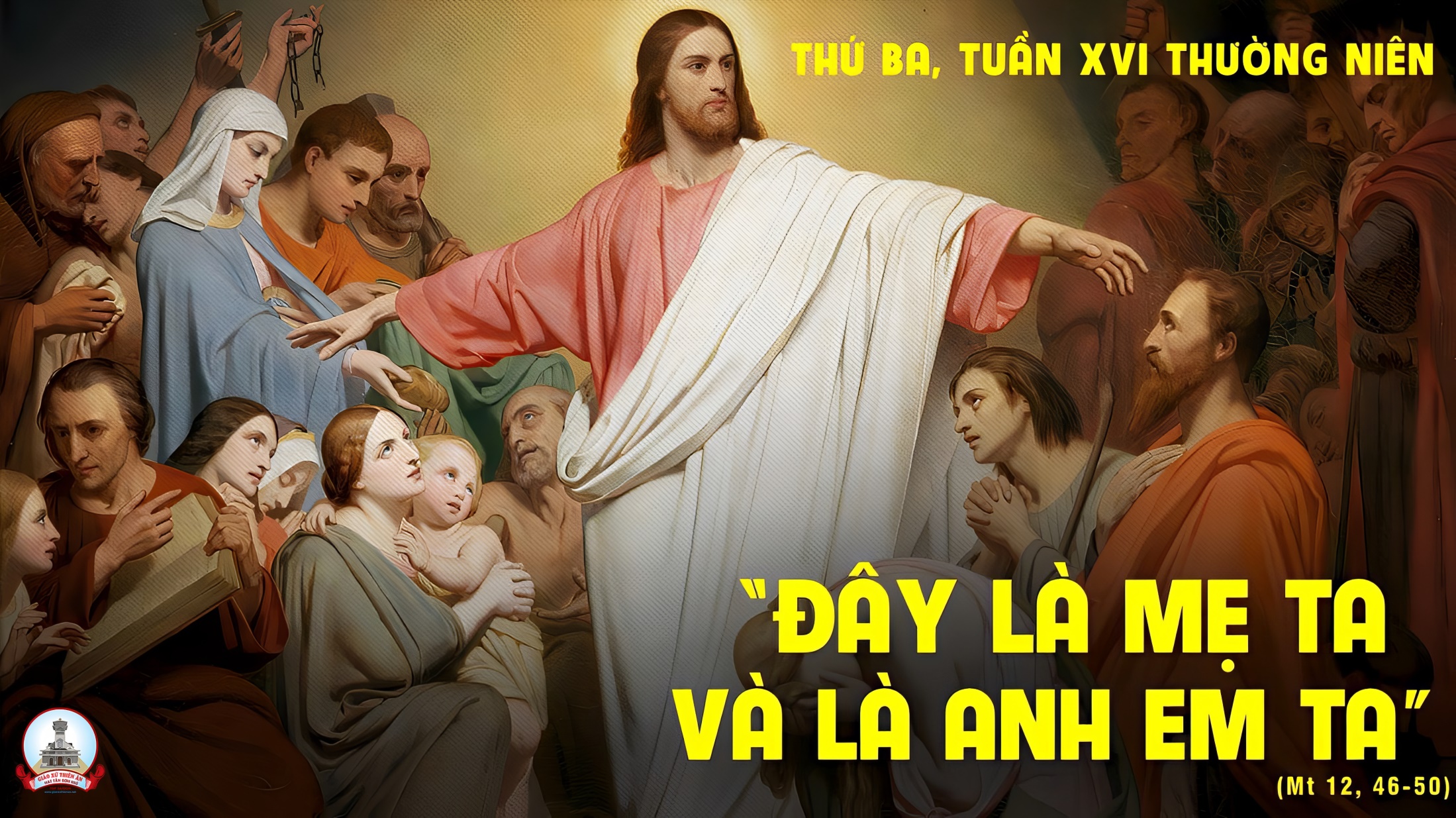 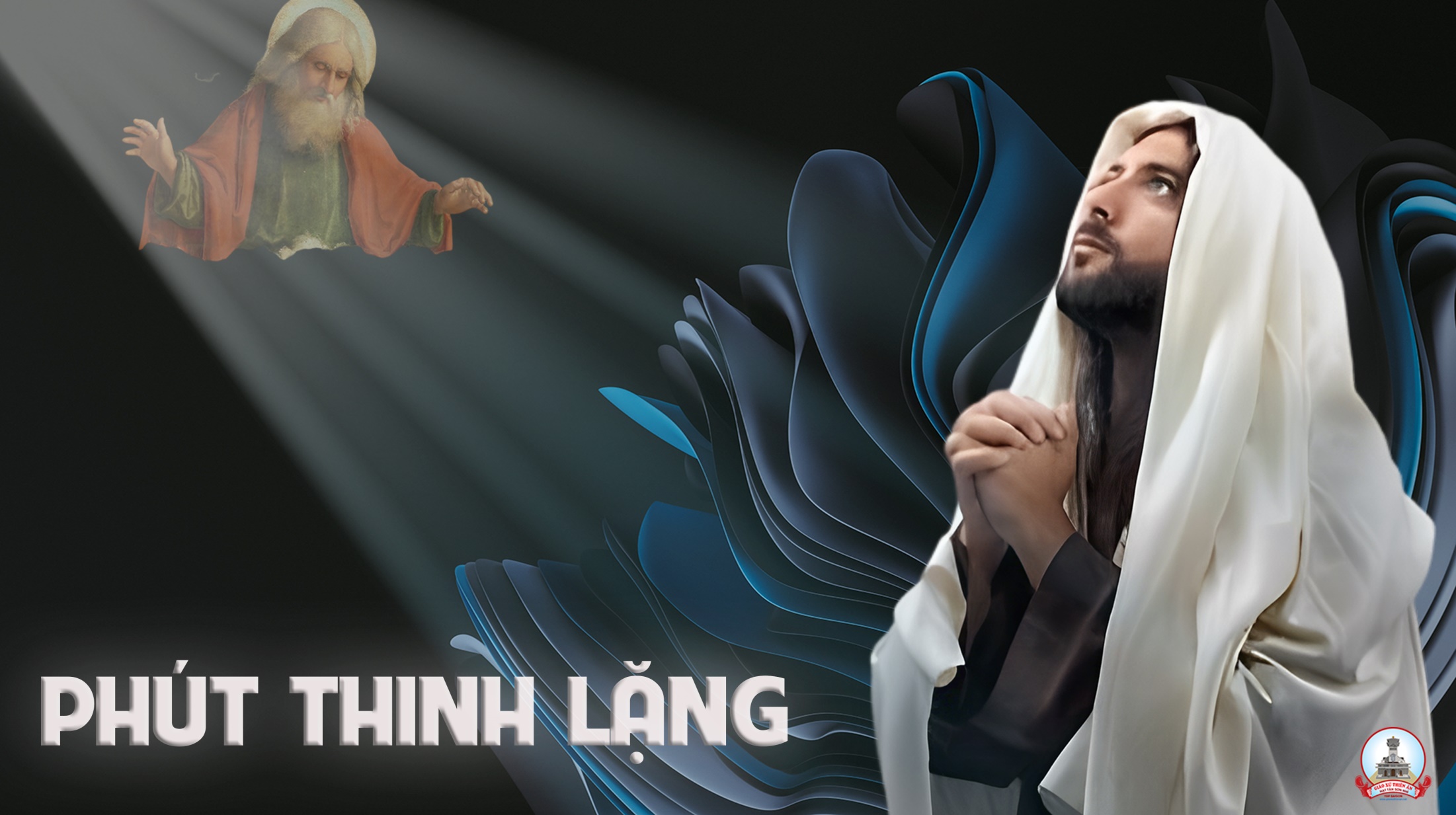 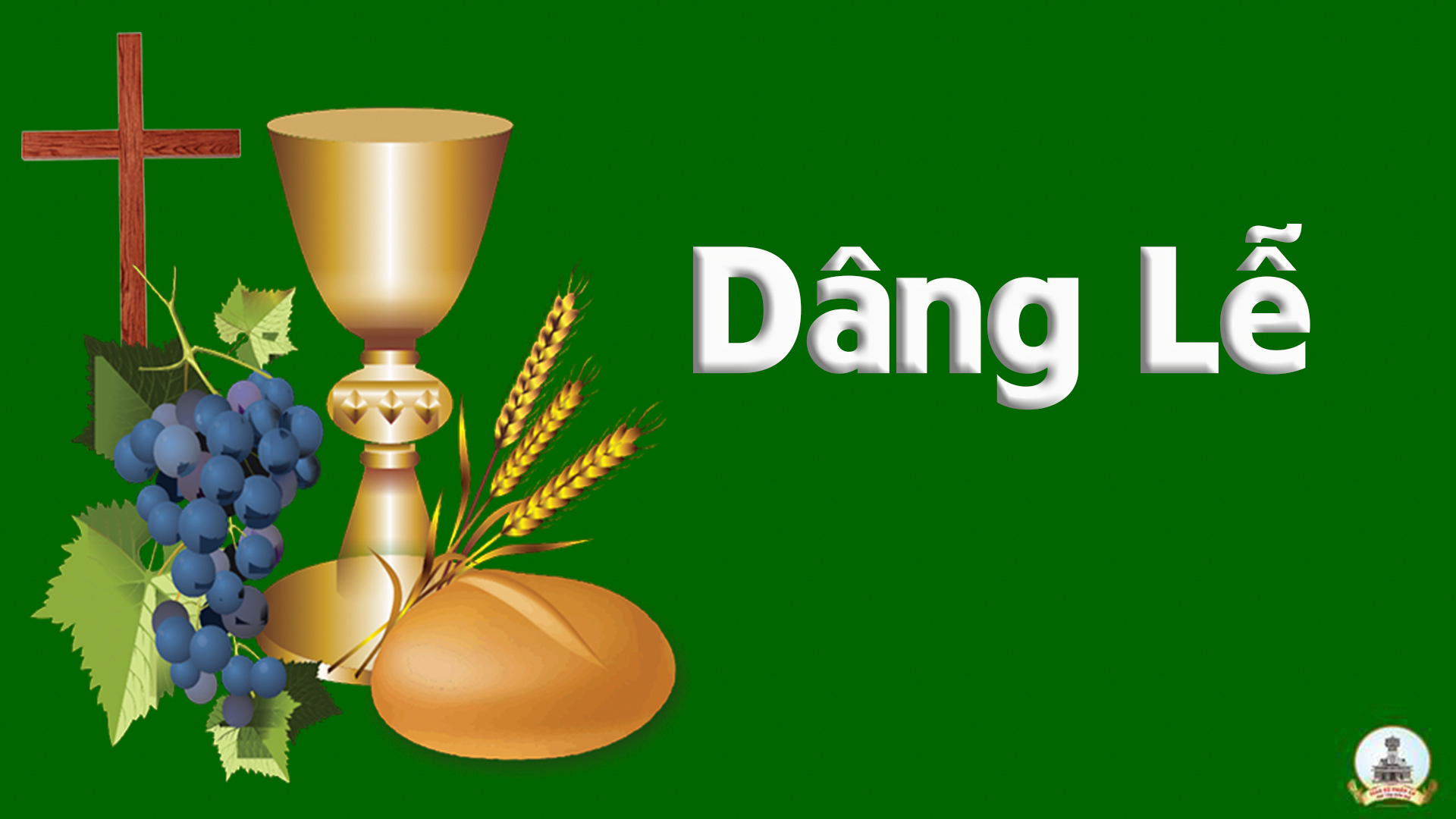 Dâng Chúa
Lm. Nguyễn Duy
Tk1: Hiệp lòng dâng lễ vật: đây ly rượu tấm bánh. Một đời trong lao nhọc nguyện dâng Chúa trọn tình.
Đk: Lời nguyện cầu chứa chan niềm cảm mến. Đồng một lòng chúng con cùng dâng tiến. Ngày  lại ngày tiếng hát chan hòa êm đềm. Để ngợi mừng với trái tim nay đáp đền.
Tk2: Một ngày trên cánh đồng tay con trồng con xới. Cho tươi bao lúa vàng làm nên lễ vật này.
Đk: Lời nguyện cầu chứa chan niềm cảm mến. Đồng một lòng chúng con cùng dâng tiến. Ngày  lại ngày tiếng hát chan hòa êm đềm. Để ngợi mừng với trái tim nay đáp đền.
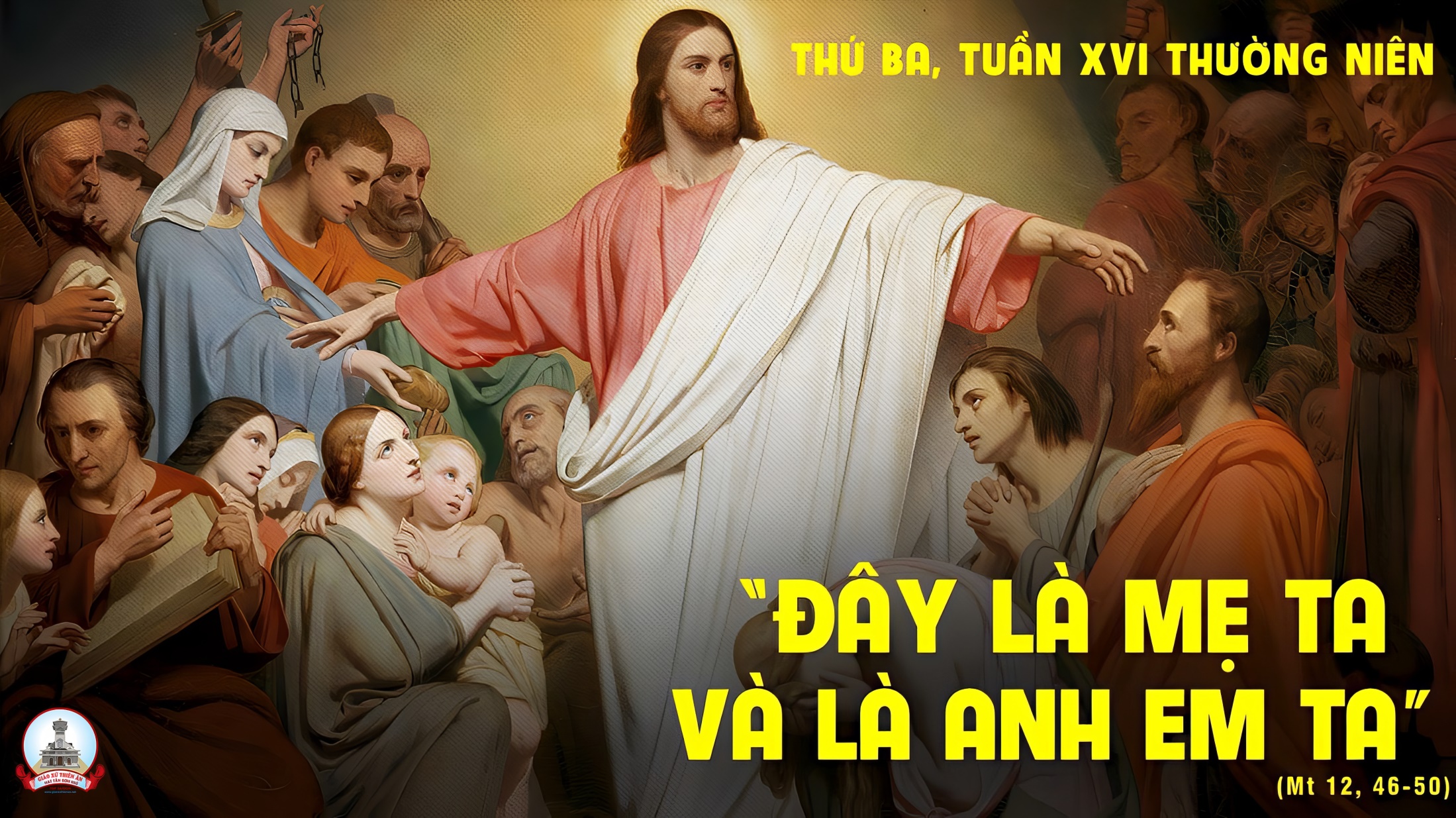 Ca Nguyện Hiệp LễCon Luôn Khát KhaoHoàng Phương
Đk: Xin Chúa cho tâm hồn con luôn khát khao đi tìm gặp Chúa. Xin Chúa cho tâm hồn con luôn ước ao thuộc trọn về Ngài
**: Vì từ thuở xa xưa ấy con chưa biết Chúa, Chúa đã biết con, con chưa thấy Chúa, Chúa đã thấy con. Con chưa yêu Ngài thì Ngài đã yêu con.
Tk1: Con luôn khát khao gặp Ngài lạy Chúa nguồn suối tình yêu. Ngài ban cho con những lời mến thương, Ngài trao cho con mơ ước tuổi xuân, Ngài trao cho con, con tim nồng ấm tình yêu.
**: Nhưng đến với Ngài con phải vượt qua bao nhiêu ngại ngần. Ngại vì chính con chưa từ bỏ mình, ngại vì lòng con con lắm đam mê trần đời.
Đk: Xin Chúa cho tâm hồn con luôn khát khao đi tìm gặp Chúa. Xin Chúa cho tâm hồn con luôn ước ao thuộc trọn về Ngài
**: Vì từ thuở xa xưa ấy con chưa biết Chúa, Chúa đã biết con, con chưa thấy Chúa, Chúa đã thấy con. Con chưa yêu Ngài thì Ngài đã yêu con.
Tk2: Con luôn khát khao gặp Ngài lạy Chúa nguồn suối hồng ân. Tựa như nai kia khát dòng nước trong, tựa như bông hoa say ánh mặt trời, vầng tim khô khan mong ân tình Chúa ngập tràn.
**: Con đến với Ngài mong được giải thoát bao nhiêu buồn phiền. Này hồn xác con dâng trọn cho Ngài, để Ngài đổi mới, đổi mới con nên đẹp hơn.
Đk: Xin Chúa cho tâm hồn con luôn khát khao đi tìm gặp Chúa. Xin Chúa cho tâm hồn con luôn ước ao thuộc trọn về Ngài
**: Vì từ thuở xa xưa ấy con chưa biết Chúa, Chúa đã biết con, con chưa thấy Chúa, Chúa đã thấy con. Con chưa yêu Ngài thì Ngài đã yêu con.
Tk3: Con luôn khát khao gặp Ngài lạy Chúa cùng đích đời con. Tình yêu con dâng dẫu còn đổi thay, tình yêu con đây chưa hướng về Ngài, thì xin cho con kiên tâm tìm Chúa ngày đêm.
**: Con đến với Ngài xin được tặng ban ơn thiêng độ trì. Ngài là bến xuân con hằng ngóng chờ, Ngài là đường đi mở lối cho con về trời.
Đk: Xin Chúa cho tâm hồn con luôn khát khao đi tìm gặp Chúa. Xin Chúa cho tâm hồn con luôn ước ao thuộc trọn về Ngài
**: Vì từ thuở xa xưa ấy con chưa biết Chúa, Chúa đã biết con, con chưa thấy Chúa, Chúa đã thấy con. Con chưa yêu Ngài thì Ngài đã yêu con.
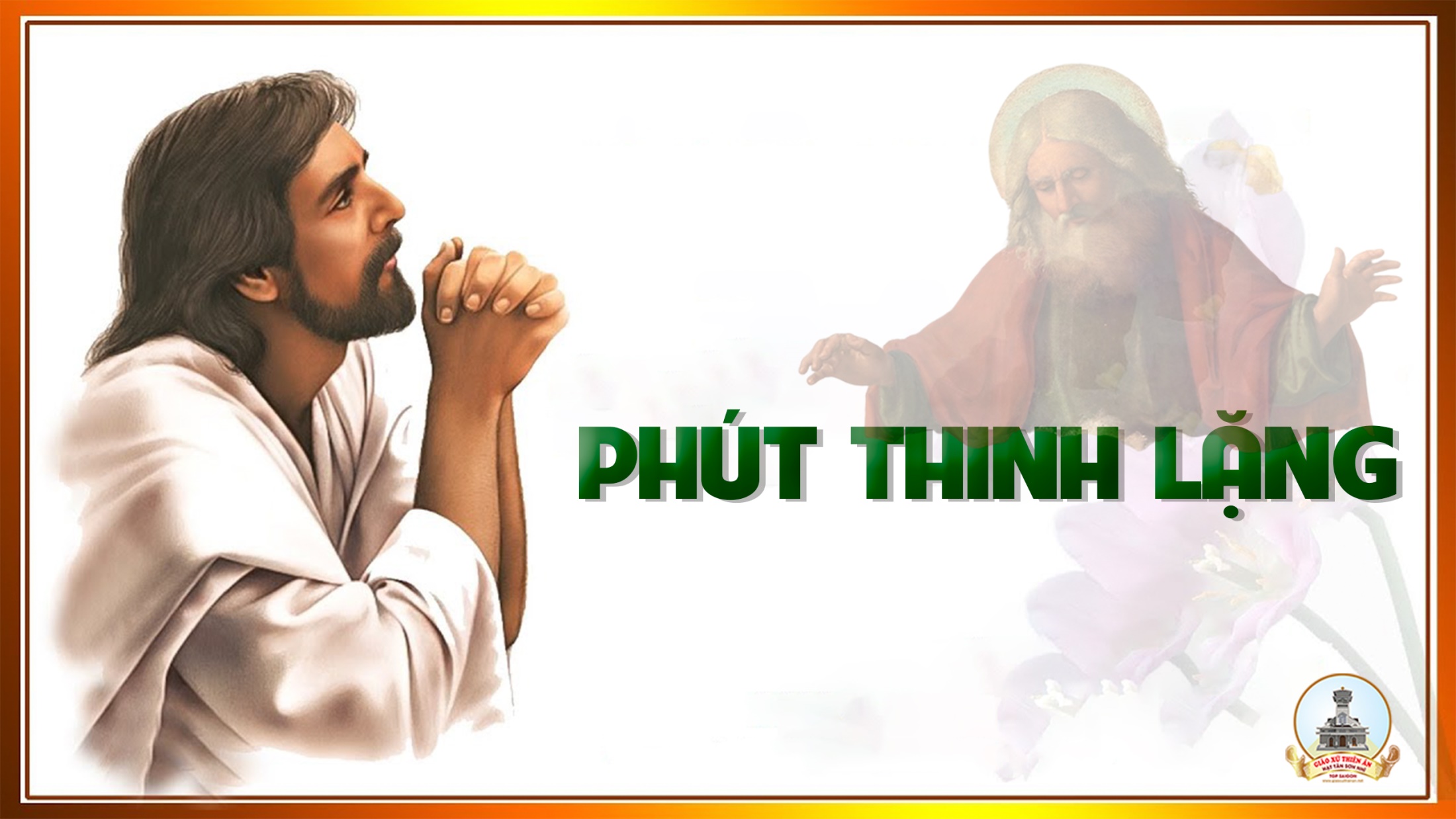 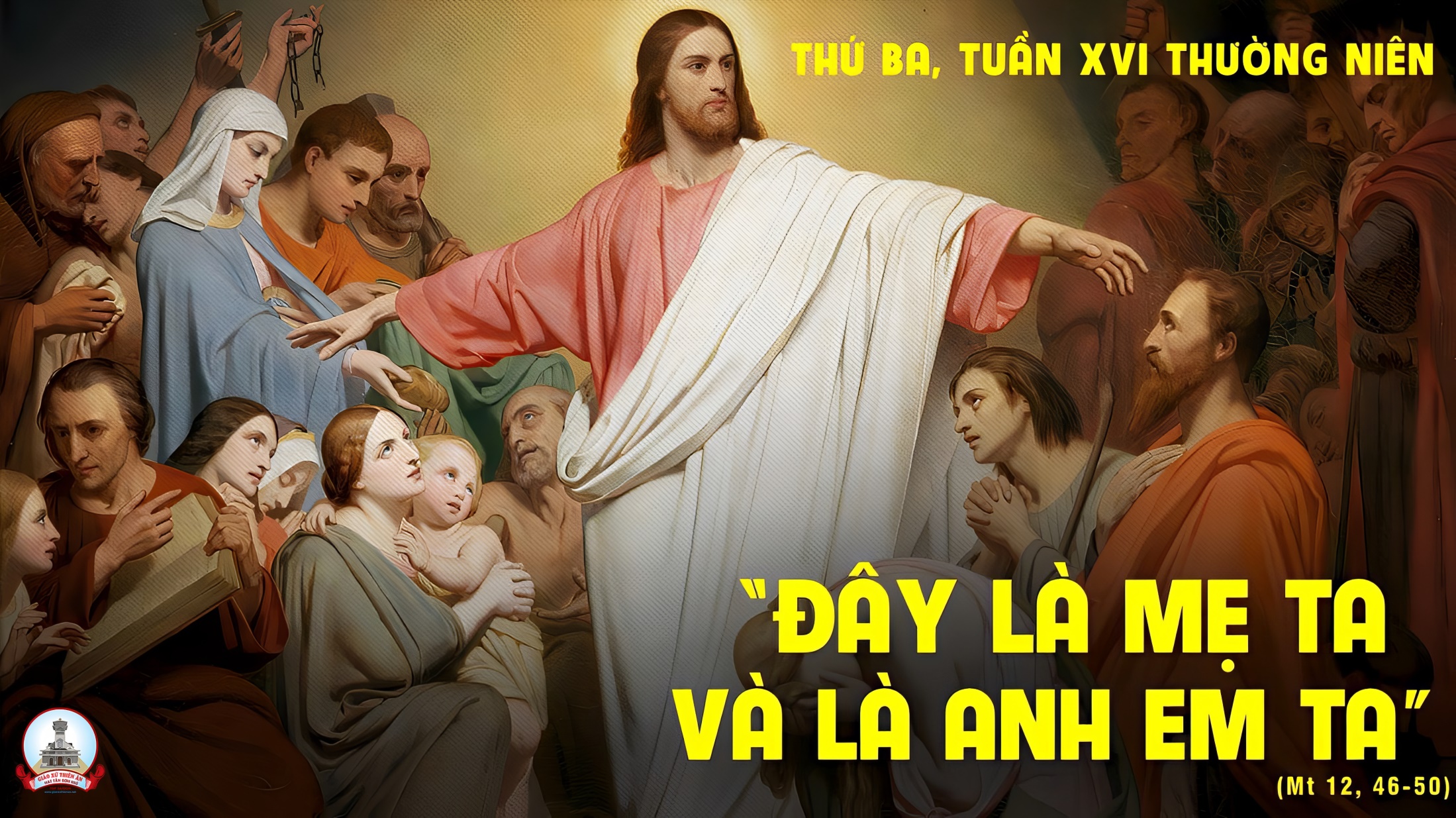 Ca Kết LễHồng Ân Chúa Bao LaLm. Thiện Cẩm
Đk: Hồng ân Chúa bao la tuôn đổ xuống chan hòa. Tuy tay con nhỏ bé bao nhiêu cũng không vừa.
Tk: Chính tay Ngài đã dựng nên con, Thần Khí Ngài làm cho con sống. Tình yêu Ngài ngày đêm ấp ủ, lời Ngài dẫn dắt con trên đường.
Đk: Hồng ân Chúa bao la tuôn đổ xuống chan hòa. Tuy tay con nhỏ bé bao nhiêu cũng không vừa.
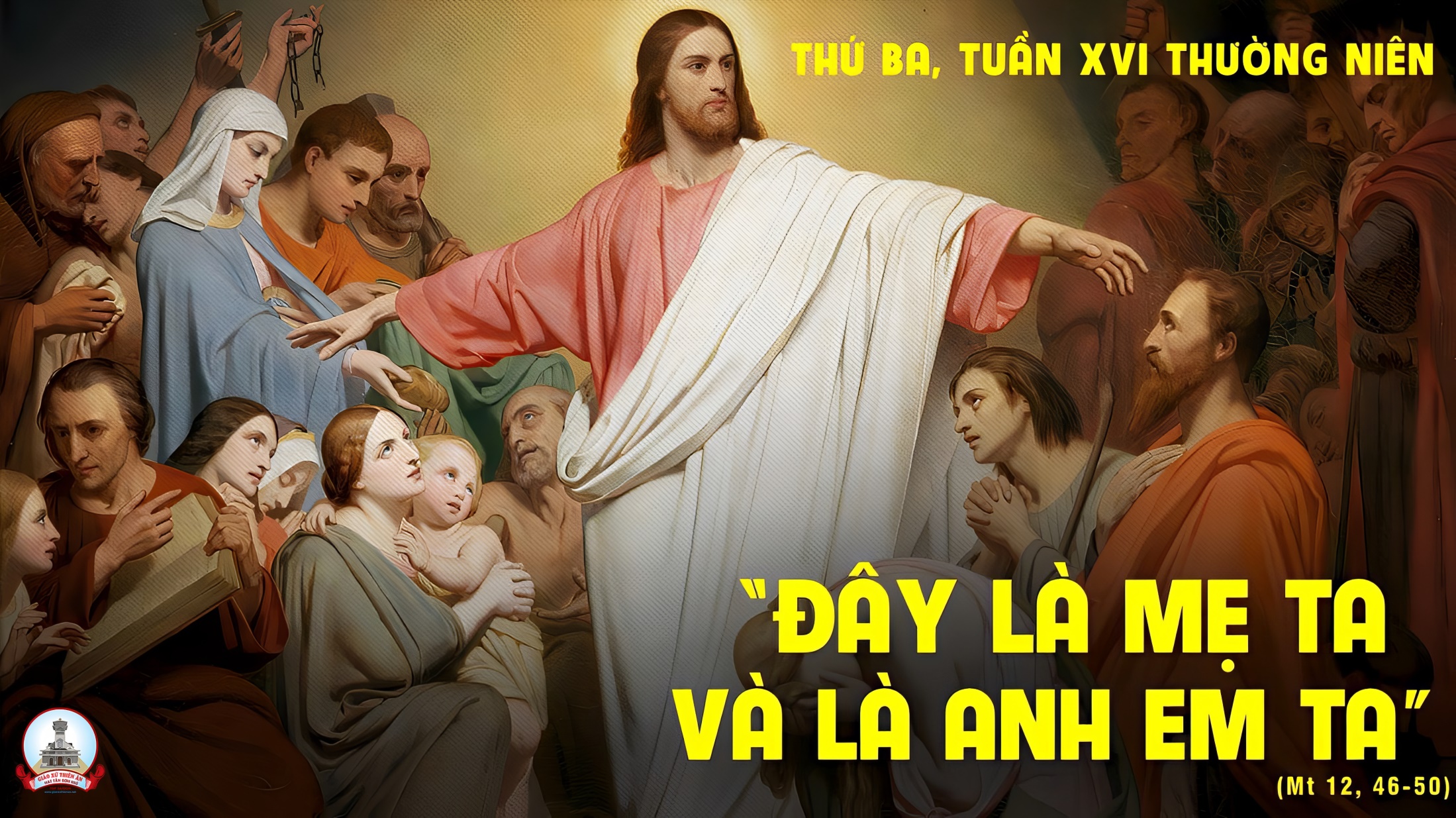